Fig. 3 Pathological vascular growth in the adult may occur via vasculogenesis (angioblast mobilization), ...
Cardiovasc Res, Volume 49, Issue 3, February 2001, Pages 507–521, https://doi.org/10.1016/S0008-6363(00)00281-9
The content of this slide may be subject to copyright: please see the slide notes for details.
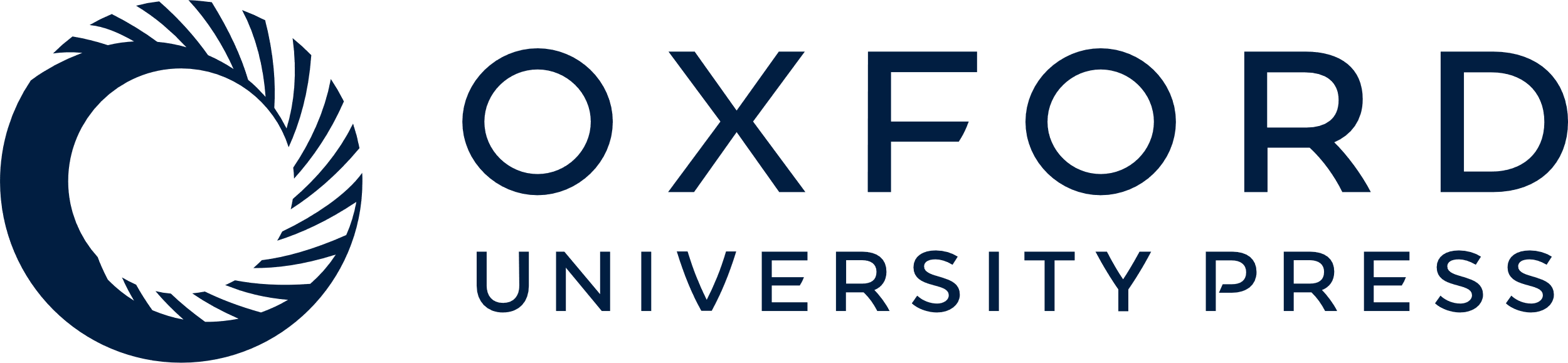 [Speaker Notes: Fig. 3 Pathological vascular growth in the adult may occur via vasculogenesis (angioblast mobilization), angiogenesis (sprouting) or arteriogenesis (collateral growth). With permission from Ref. [4].


Unless provided in the caption above, the following copyright applies to the content of this slide: Copyright © 2001, European Society of Cardiology]